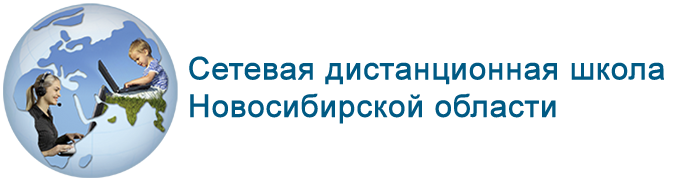 Требования к апробации курсов дистанционного обучения в РСДО
ОблЦИТ
2016
Направление работ на этапе апробации
В рамках апробации педагоги:
изучают содержание апробируемого курса;
проводят апробацию электронного курса;
С учениками
Просмотр без участия учеников
ведут журнал.
Журнал ведется по мере апробации (еженедельно)
Мониторинг журнала на муниципальном, региональном уровне – 1 раз в четверть
Муниципальный координатор, школьный координатор образовательного учреждения и педагог-апробатор несут персональную ответственность за качество анализа курса. 
Педагог-апробатор может обратиться за дополнительной информацией, необходимой для анализа курса, в муниципальные методические службы, ГБУ ДПО НСО "ОблЦИТ"
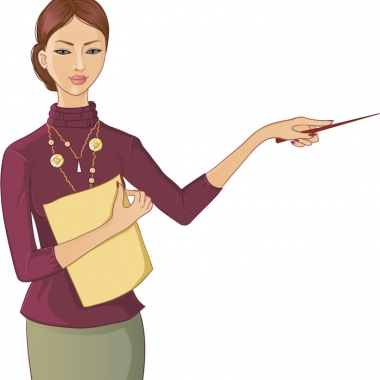 Основные задачи на этапе апробации:
комплексное тестирование курса,
выявление опечаток, ошибок в содержании и технической реализации курса, а также методах доставки и сопровождения,
анализ педагогической и технологической эффективности курса,
определение  целесообразности его дальнейшего  использования для обновления содержания и повышения качества образования,
определение необходимых условий для дальнейшей реализации апробированного курса в СДШ НСО
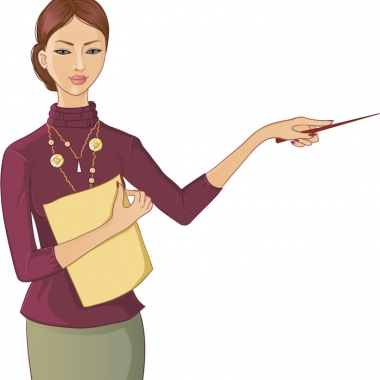 Специфика дистанционного обучения
Так как цель курсов дистанционного обучения – научить самостоятельной работе учащихся при использовании СДО как в очном, так и дистанционном обучении, а у обучаемых отсутствует личное общение с преподавателем, то структура учебно-методического материала при построении дистанционного курса должна быть простой в понимании.

В курсе материалов должно быть достаточно. Отправка к сторонним источникам должна быть минимальной или должны использоваться как дополнительный материал
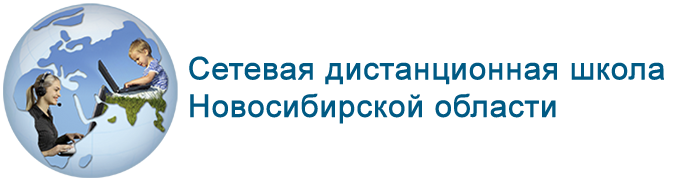 Специфика дистанционного обучения
Следует не просто ограничиваться изложением учебного материала, а необходимо активно вовлекать обучаемых в учебный процесс, то есть в учебно-методическом комплексе дистанционных курсов акцент необходимо переносить на практическое применение получаемых знаний, выполнение  тренировочных упражнений и контрольных заданий.
 Следует уделять больше внимания системе самотестирования обучаемых и контрольным тестам.
Организовать активное общение обучаемых с преподавателем и между собой, используя чаты и форумы, видеоконференции, семинары.
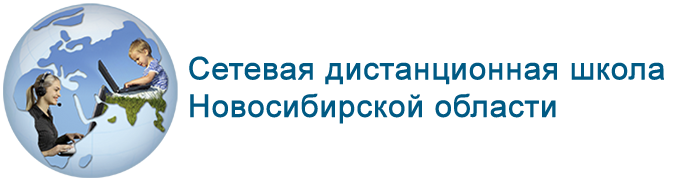 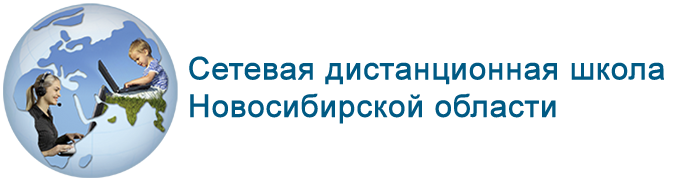 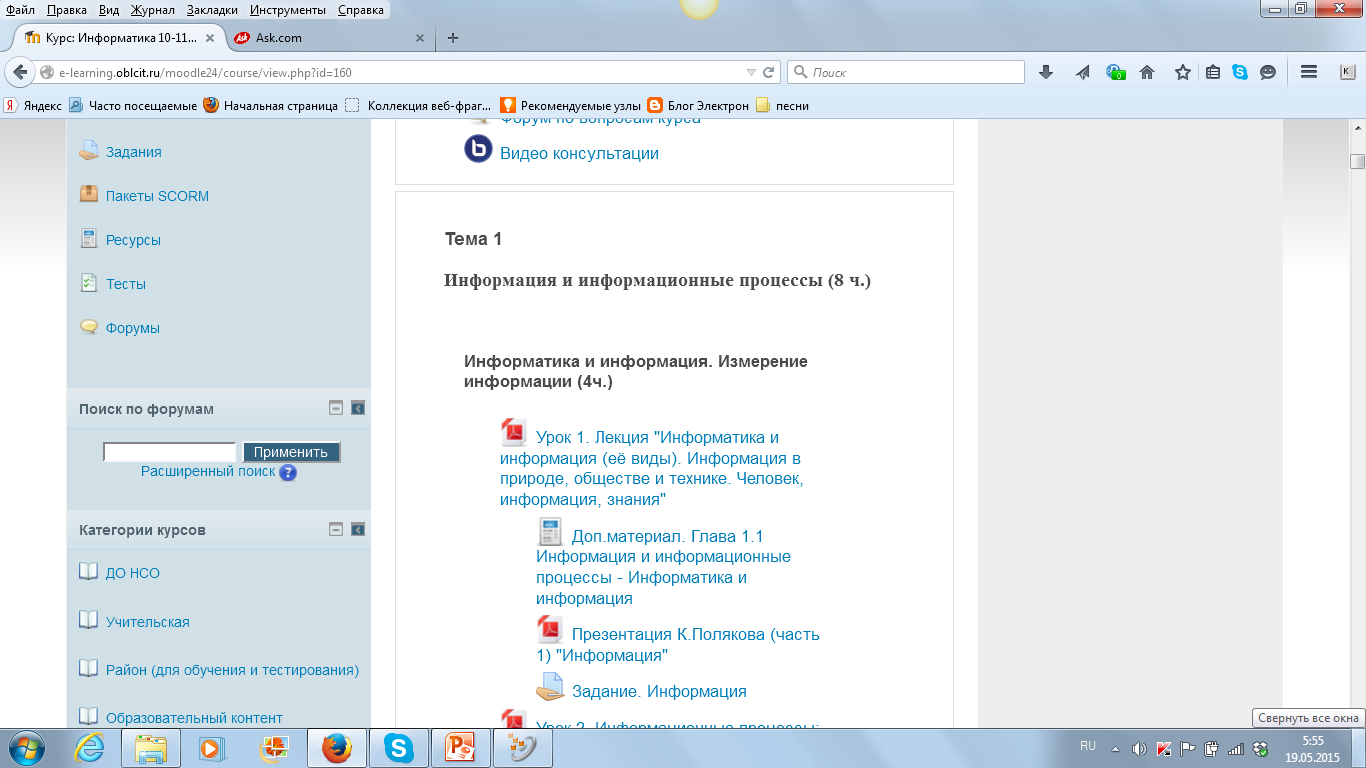 ЭЛЕКТРОННЫЙ КУРС – это структурированный материал по выбранной дисциплине, решающий заранее определенные цели и задачи обучения, представленный как набор тематических (или календарных) модулей, в которых размещены ресурсы и деятельностные (интерактивные) элементы курса.
Нулевой модуль
В журнале апробации добавить строку «Нулевой модуль» 
Обязательные объекты в нулевом модуле: название курса, класс, предмет, количество часов, УМК, УТП, пояснительная записка, (инструкции для учителя, инструкции для ученика – добавляются к концу разработки).
РЕСУРСЫ дистанционного курса
Это собственно статичные материалы курса. Ими могут быть: 
тексты лекций; 
различного рода изображения – карты, иллюстрации, схемы, диаграммы, формулы; 
веб-страницы; 
аудио и видео-файлы; 
анимационные ролики, 3D-модели, в том числе анимированные, ссылки на ресурсы Интернет и т.п. 
Работать с ресурсами просто – их необходимо освоить в сроки, указанные преподавателем – либо прочитать с экрана, просмотреть либо распечатать, можно сохранить их на свой локальный компьютер.
ДЕЯТЕЛЬНОСТНЫЕ ЭЛЕМЕНТЫ дистанционного курса
Это интерактивные средства, которыми преподаватель либо проверяет уровень знаний учащихся, либо вовлекает их во взаимодействие как друг с другом, так и с собой. Деятельностные элементы курса включают: 
видеоконференции, 
форумы, чаты, 
задания, опросы, тесты, 
семинары и т.п. 
Деятельностные элементы могут предполагать как одностороннюю активность слушателей, так и обоюдную: между учащимся  и преподавателем.
Элементы общения, групповой работы следует апробировать с учениками в первую очередь
Методические рекомендации по оформлению курса в дистанционной оболочке Moodle
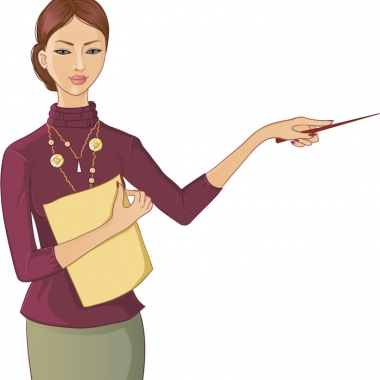 Уроки имеют сквозную нумерацию по всему курсу. Таким образом, количество уроков курса совпадает с общим количеством часов в УТП.
вступительный онлайн урок.
новостной форум для публикации преподавателем сообщений об основных событиях курса;
список источников информации, используемых в курсе (учебники, другие печатные издания, ссылки на сайты);
В этом модуле возможна публикация глоссария курса
Описание модуля дистанционного курса
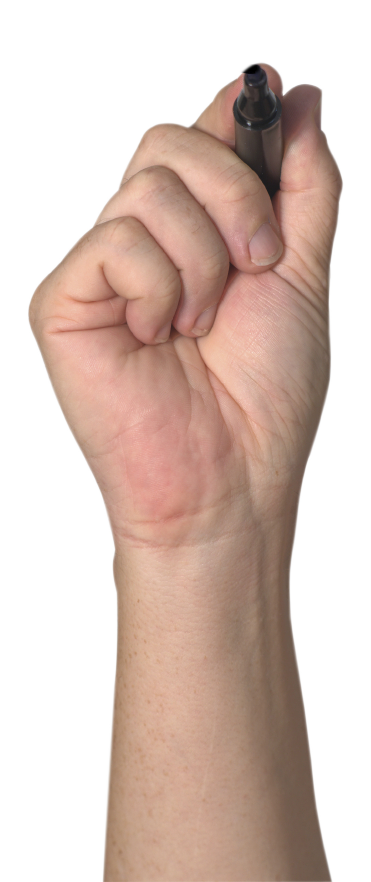 Теоретический материал
Практические задания
Контрольные задания
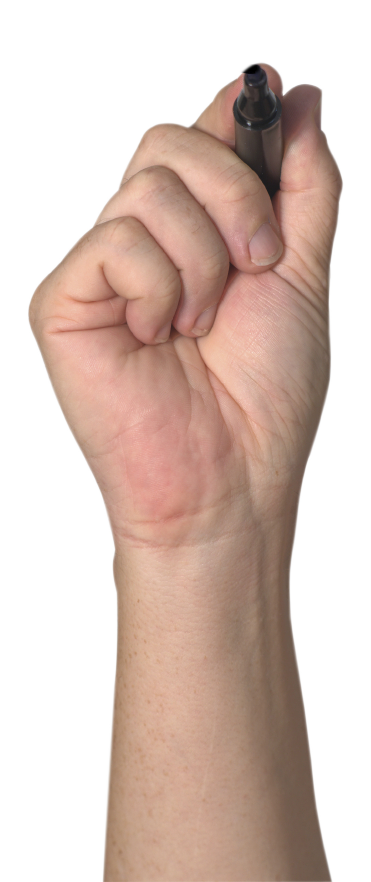 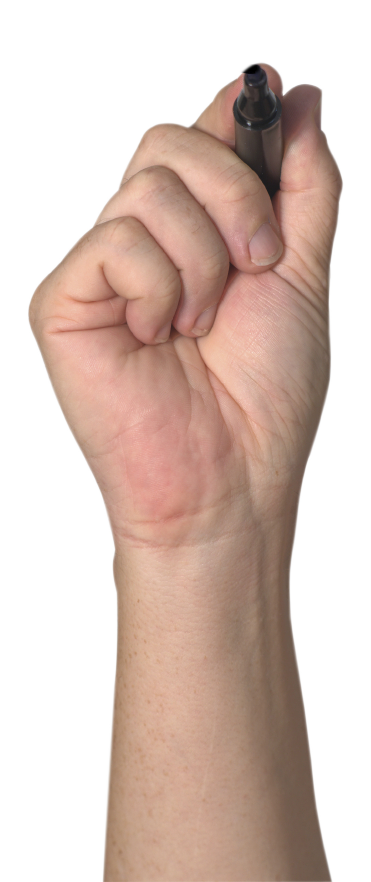 Инструкции
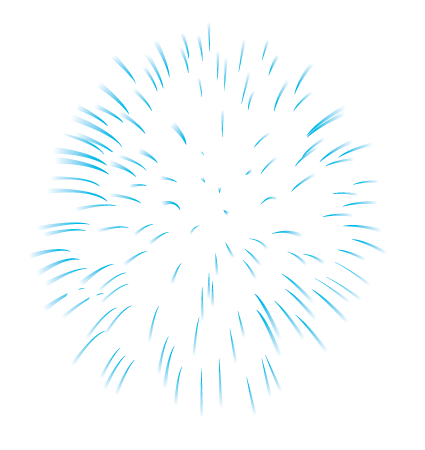 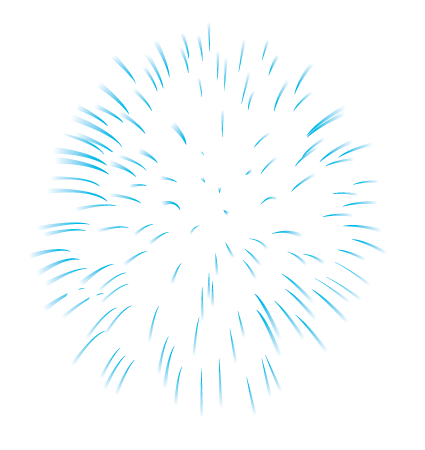 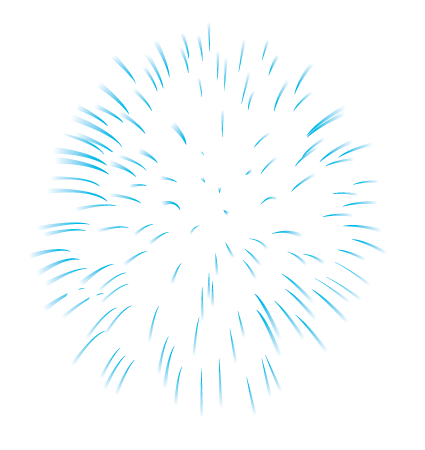 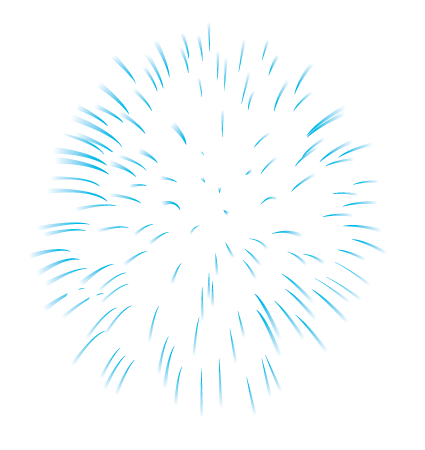 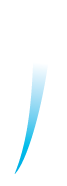 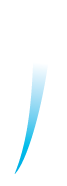 Курс передан в РСДО
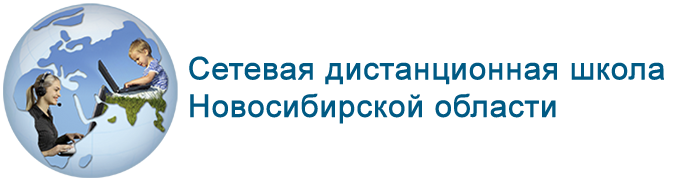 Наши контакты
ОблЦИТ, ул. Блюхера, 40
Выграненко Мария Викторовна
vmv@oblcit.ru
328-14-71
	Унжакова Сардана Михайловна
             usm@oblcit.ru
	328-14-71
Азарова Наталья Вадимовна
anv@oblcit.ru
328-14-71
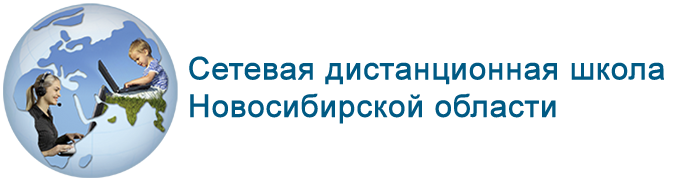